Hoạt động 1:
TỪ TRÁI NGHĨA
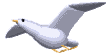 Luyện từ và câu
TỪ TRÁI NGHĨA- DẤU CHẤM,DẤU PHẨY
BÀI 1:  Xếp các từ cho dưới đây thành từng cặp có nghĩa trái ngược nhau (từ trái nghĩa)
a) đẹp, ngắn, nóng, thấp, lạnh, xấu, cao, dài
b) lên, xuống, yêu, chê, ghét, khen
c) trời, trên, đất, ngày, dưới, đêm
M: nóng – lạnh
Luyện từ và câu
TỪ TRÁI NGHĨA- DẤU CHẤM,DẤU PHẨY
BÀI 1:  Xếp các từ cho dưới đây thành từng cặp có nghĩa trái ngược nhau (từ trái nghĩa)
a) đẹp – xấu , ngắn – dài,  nóng – lạnh, 
                               thấp – cao. 
b) lên - xuống, yêu - ghét, chê - khen
c) Trời - đất, ngày - đêm, trên – dưới.
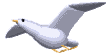 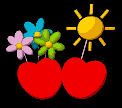 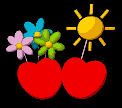 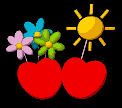 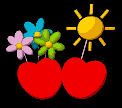 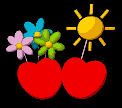 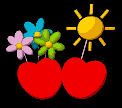 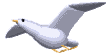 Tìm thêm những cặp từ trái nghĩa khác mà em biết.
Những cặp từ trái nghĩa khác: trái – phải, trong – ngoài, tốt – xấu, vui – buồn, to – nhỏ, ...
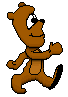 Hoạt động 2:
Dấu chấm, dấu phẩy
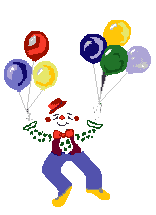 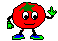 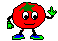 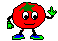 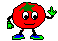 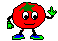 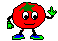 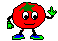 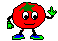 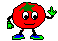 Bài 2 :
Em chọn dấu chấm hay dấu phẩy để điền vào mỗi ô trống trong đoạn văn sau:
Chủ tịch Hồ Chí Minh nói: Đồng bào Kinh hay Tày     Mường hay Dao     Gia-rai hay Ê-đê
Xơ-đăng hay Ba-na và các dân tộc ít người khác đều là con cháu Việt Nam     đều là anh em ruột thịt     Chúng ta sống chết có nhau     sướng khổ cùng nhau     no đói giúp nhau.
,
,
,
,
.
,
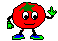 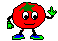 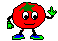 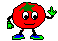 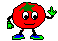 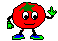 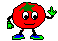 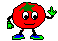 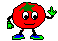 Hoạt động 3:
củng cố
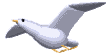 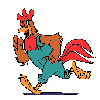 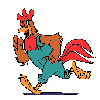 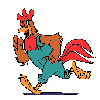 Tiết học luyện từ và câu hôm nay chúng ta đã được học bài gì ?
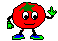 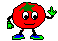 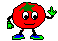